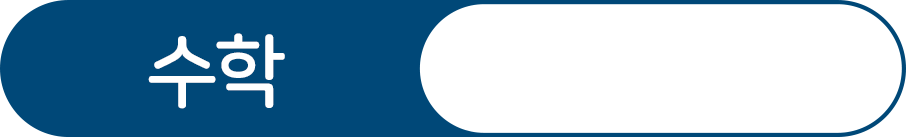 12~14쪽
1
덧셈과 뺄셈
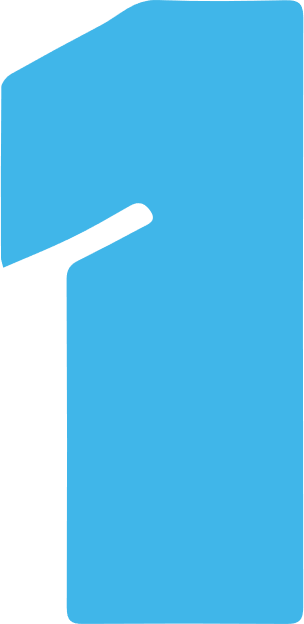 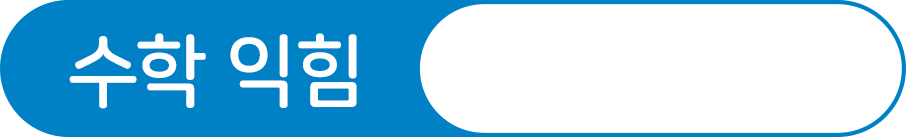 8~9쪽
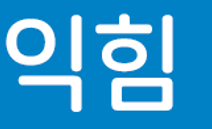 덧셈을 해 볼까요?(2)
차시 시작
도입
1
2
3
4
5
6
7
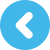 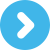 /
1
10
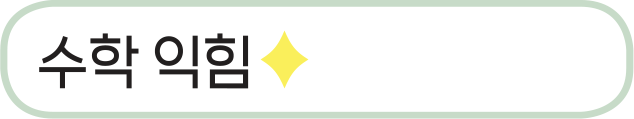 8~9쪽
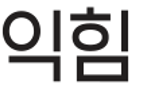 온라인 예절 안내 영상을 본 아바타들은     (좋아요) 146개와            
     (최고예요) 137개로 자신의 소감을 표현했어요.
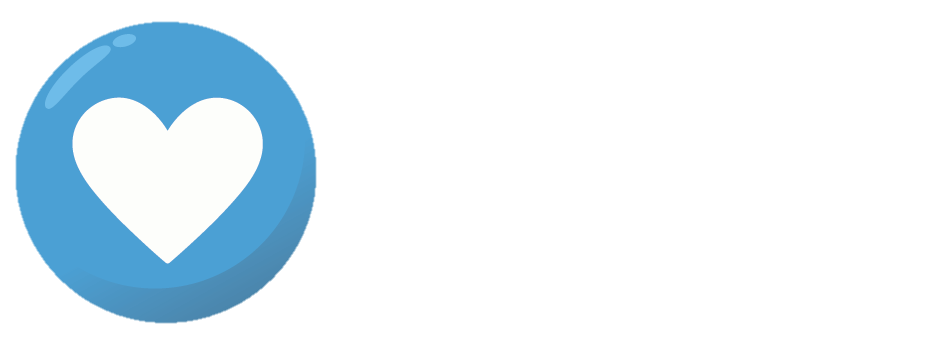 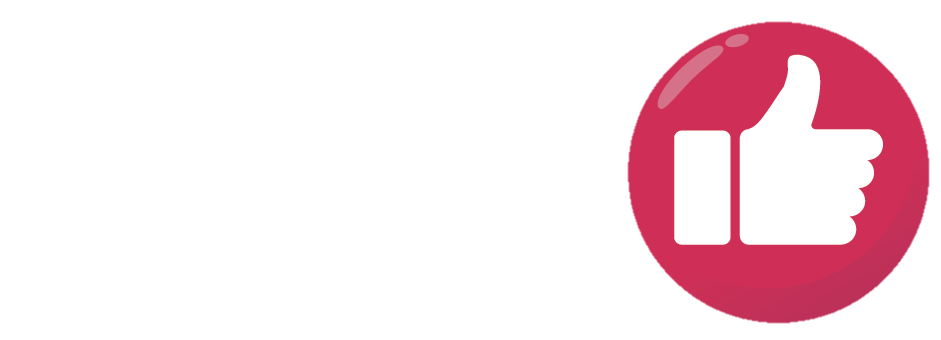 와      는 모두 몇 개인지 구하는 식을 써 보면 146+       입니다.
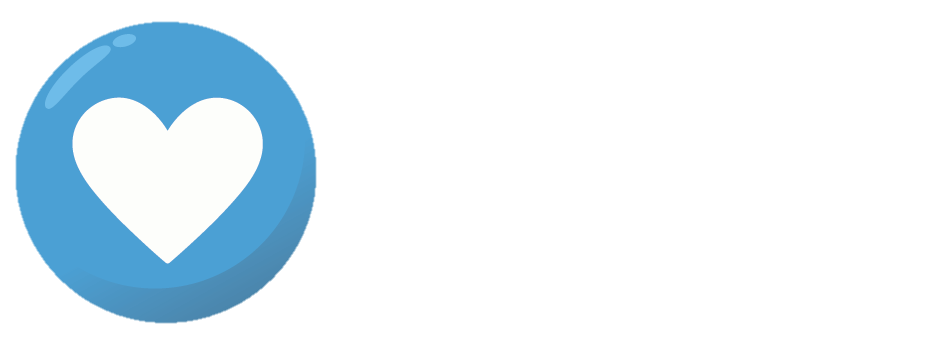 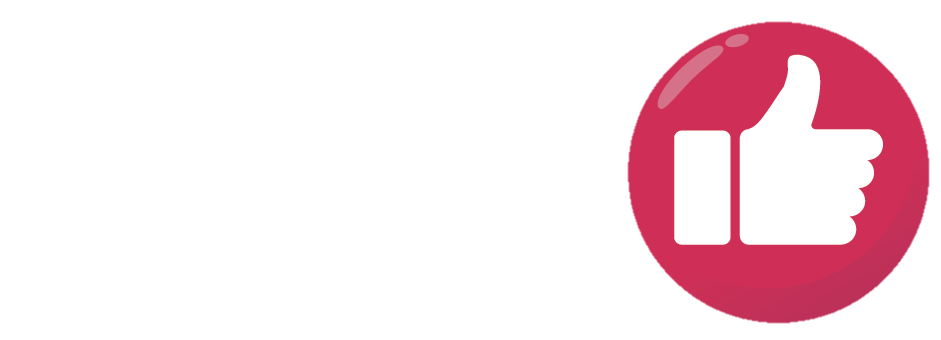 137
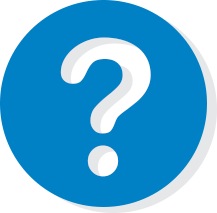 차시 시작
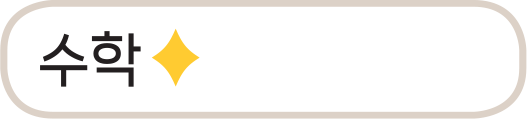 도입
1
2
3
4
5
6
7
12~14쪽
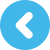 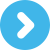 /
2
10
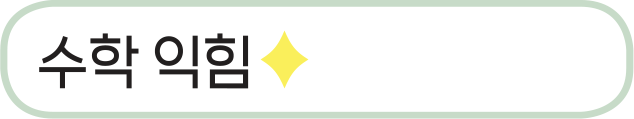 8~9쪽
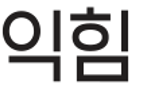 온라인 예절 안내 영상을 본 아바타들은     (좋아요) 146개와            
     (최고예요) 137개로 자신의 소감을 표현했어요.
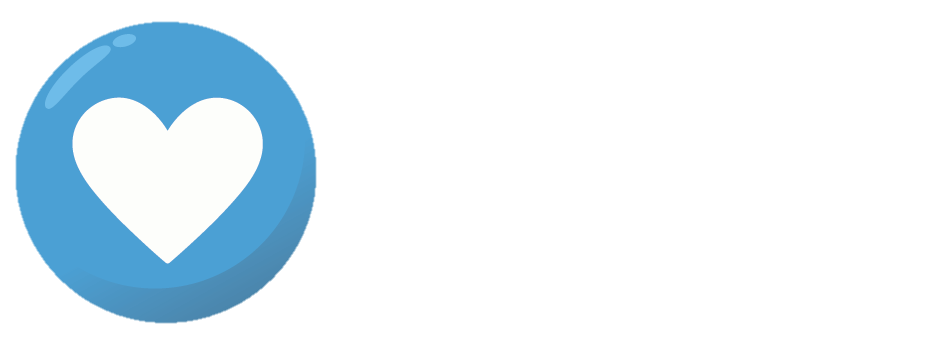 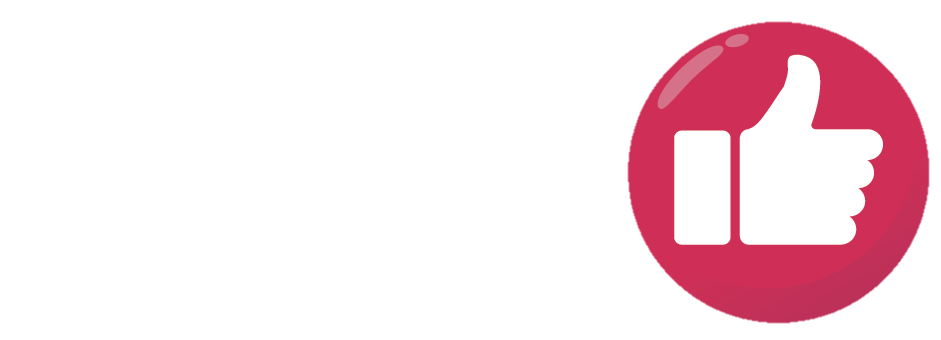 1
1
1
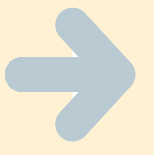 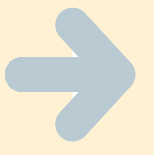 3
8
3
2
8
3
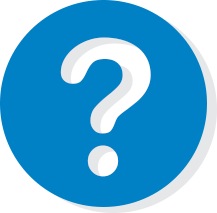 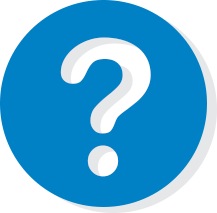 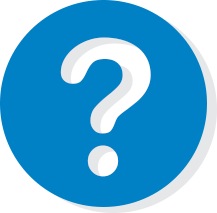 와      는 모두          개입니다.
283
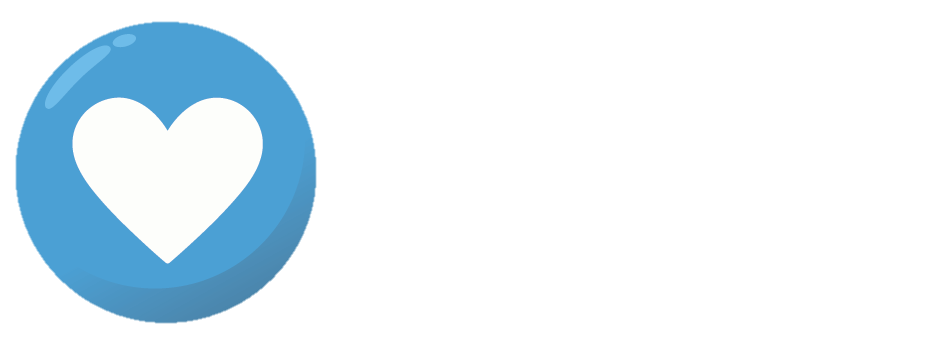 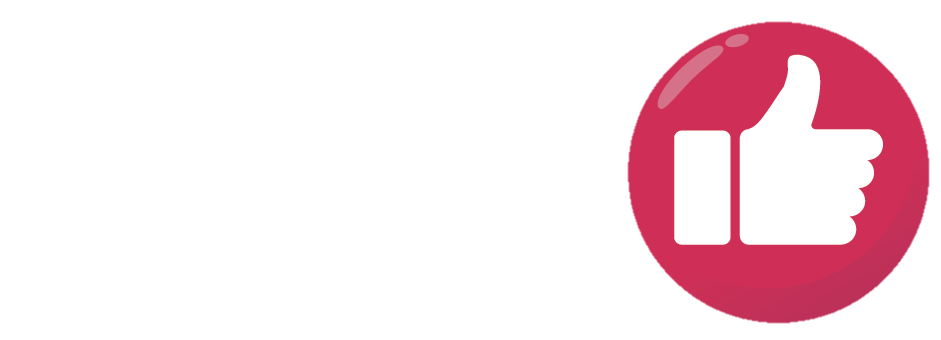 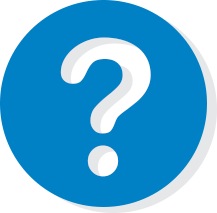 차시 시작
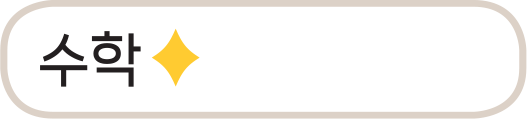 도입
1
2
3
4
5
6
7
12~14쪽
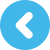 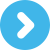 /
3
10
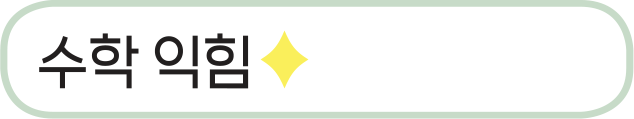 8~9쪽
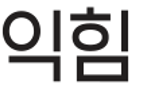 1
수 모형을 보고      안에 알맞은 수를 써넣으세요.
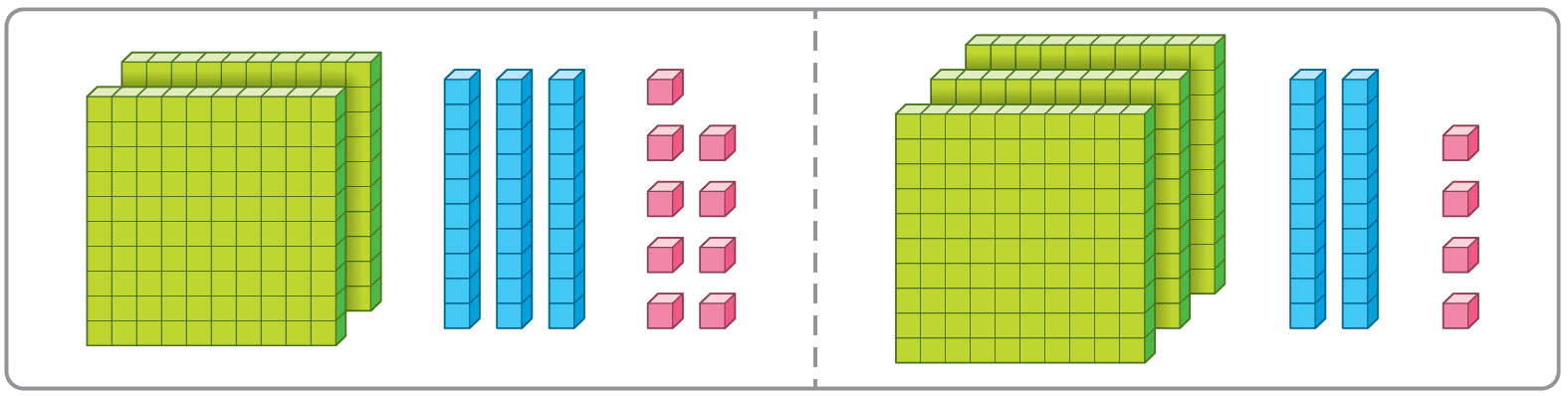 239+324=
563
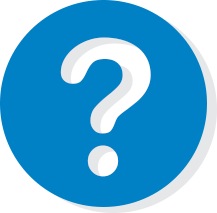 차시 시작
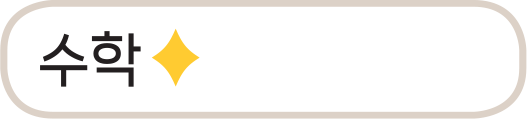 도입
1
2
3
4
5
6
7
12~14쪽
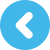 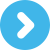 /
4
10
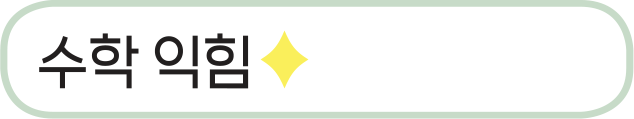 8~9쪽
2
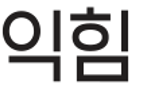 계산해 보세요.
342+418=
760
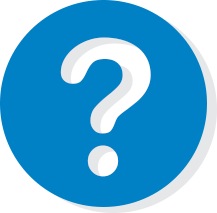 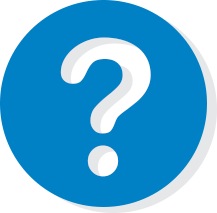 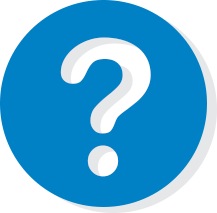 차시 시작
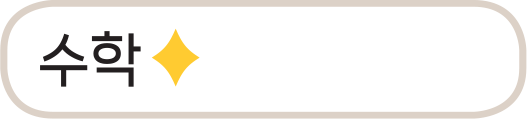 도입
1
2
3
4
5
6
7
12~14쪽
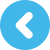 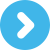 /
5
10
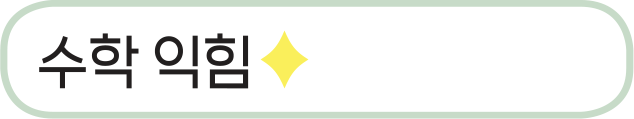 8~9쪽
3
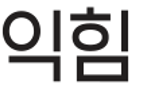 빈칸에 두 수의 합을 써넣으세요.
(1)
(2)
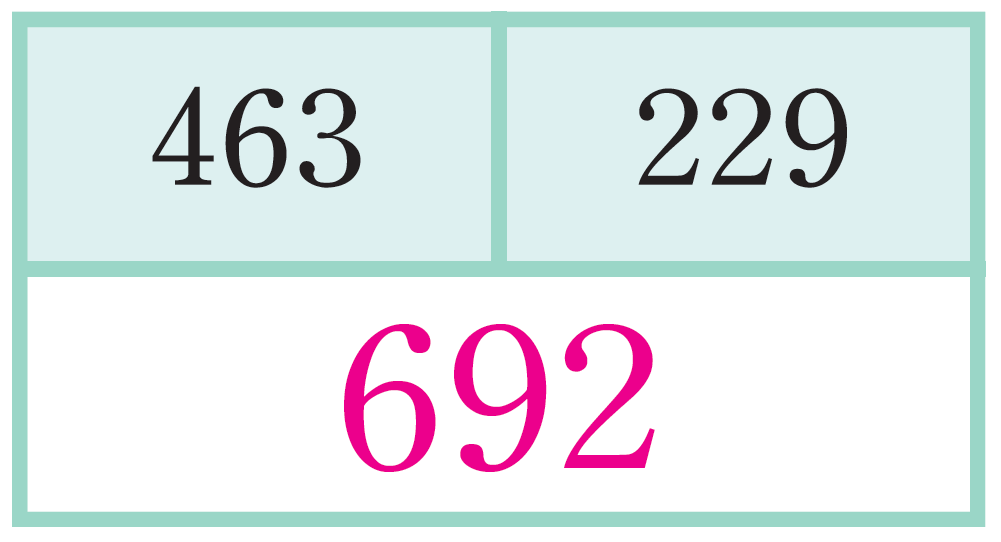 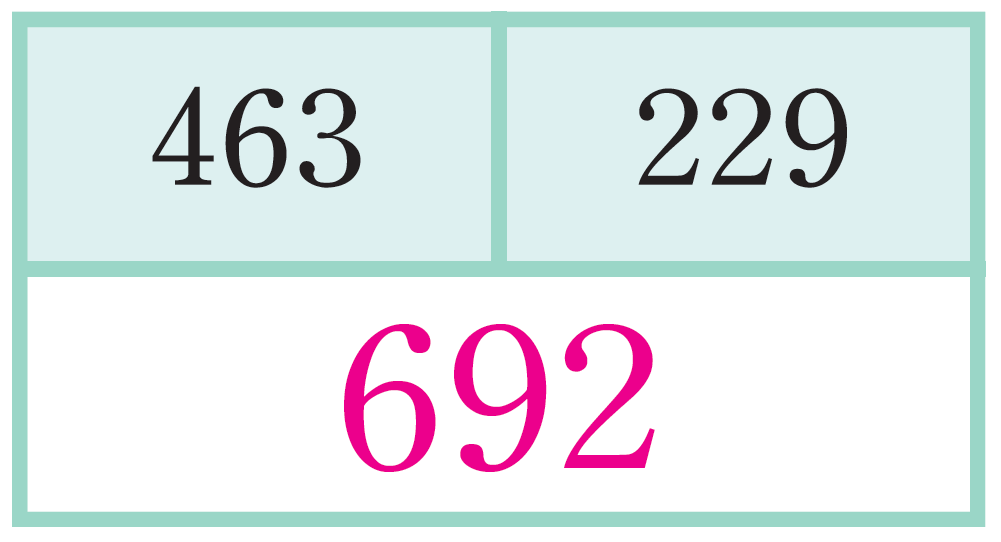 463
219
364
182
682
546
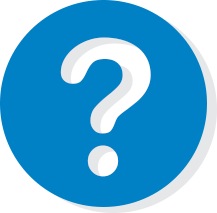 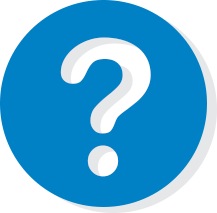 차시 시작
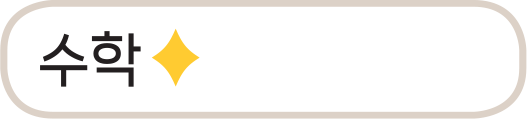 도입
1
2
3
4
5
6
7
12~14쪽
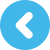 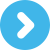 /
6
10
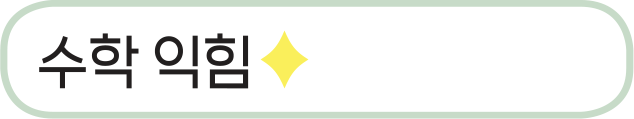 8~9쪽
4
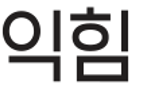 계산 결과가 가장 작은 것을 찾아 기호를 써 보세요.
㉠ 431+274
㉡ 127+519
㉢ 285+372
(              )
㉡
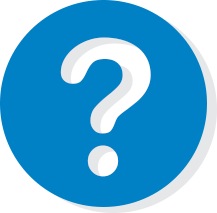 차시 시작
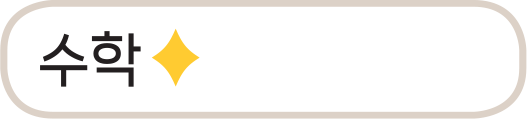 도입
1
2
3
4
5
6
7
12~14쪽
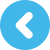 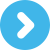 /
7
10
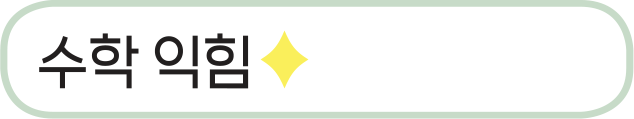 8~9쪽
5
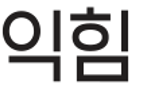 울릉도에서 독도로 가는 배에 어른이 213명, 어린이가 193명 탔습니다. 이 배에 탄 어른과 어린이는 모두 몇 명인지 어림해 보세요.
(              )
400
명
약
예
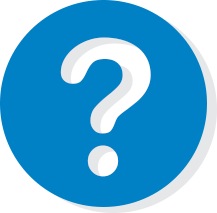 차시 시작
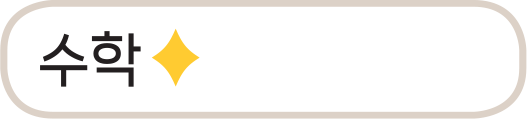 도입
1
2
3
4
5
6
7
12~14쪽
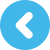 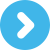 /
8
10
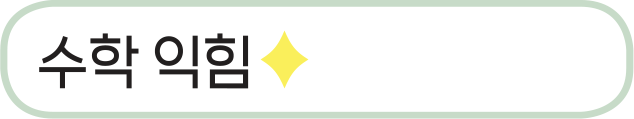 8~9쪽
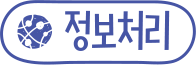 6
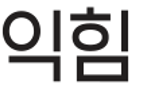 노래 대회에서 얻은 점수입니다. 1차 점수와 2차 점수의 합이 더 큰 사람의 이름을 써 보세요.
이름
1차 점수
2차 점수
서준
178점
308점
채원
231점
270점
(              )
채원
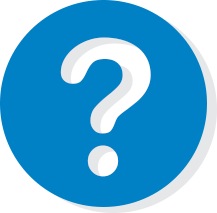 차시 시작
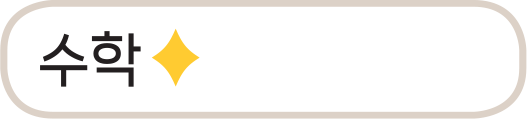 도입
1
2
3
4
5
6
7
12~14쪽
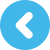 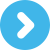 /
9
10
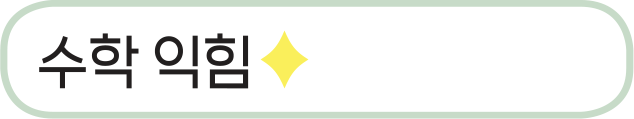 8~9쪽
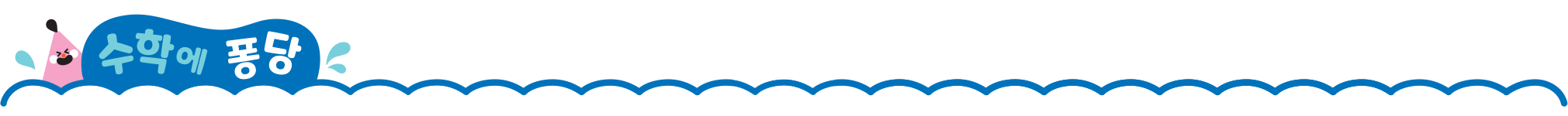 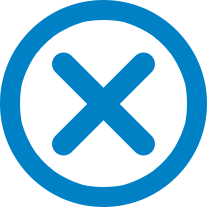 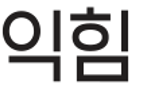 오른쪽으로 82만큼 더 이동해 봐요.
그림으로 536+382를 구해 보세요.
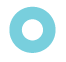 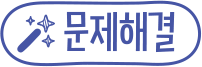 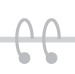 예
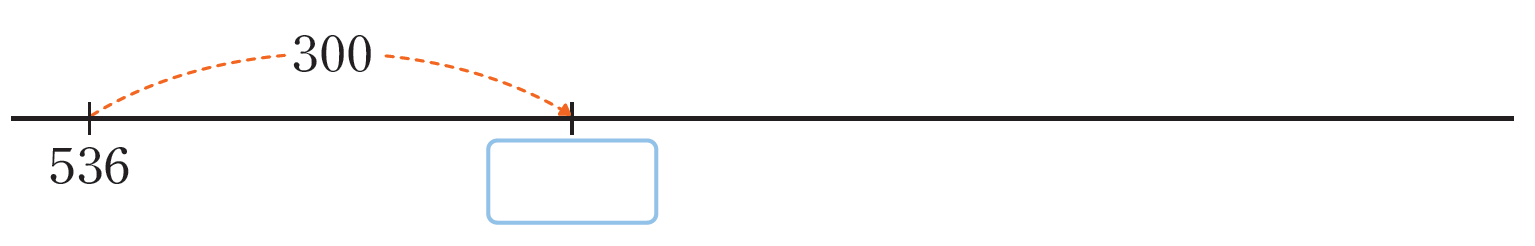 300
70
10
2
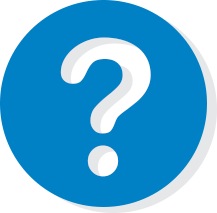 536
918
836
906
916
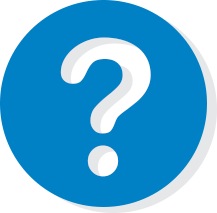 536+382=
918
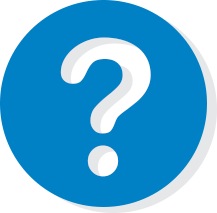 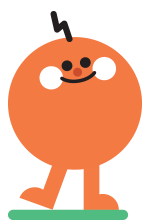 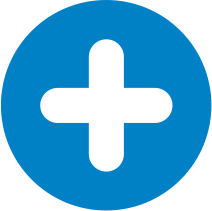 차시 시작
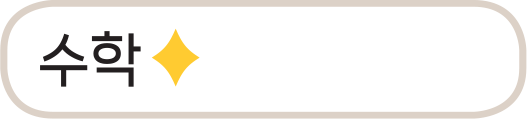 도입
1
2
3
4
5
6
7
12~14쪽
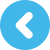 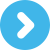 /
10
10